Contraponto III
Exercícios a 3 vozes
octatonismo
Exemplo
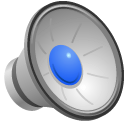 Realização
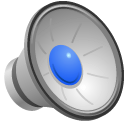 Analisar e realizar (1)
Analisar e realizar (2)
Sugestões
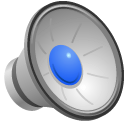 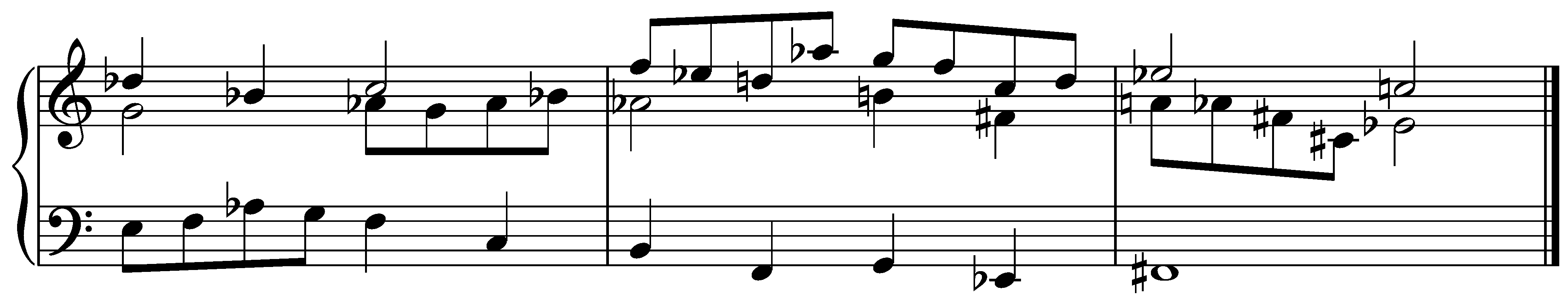 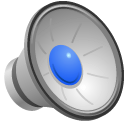